Sedation Strategies
[Speaker Notes: The PADIS guidelines recommend a structured approach to managing pain and sedation in critically ill adults, using routine assessments and prioritizing pain management. In this presentation, we will discuss sedation strategies based on the 2018 PADIS guidelines.]
Sedation Strategies
[Speaker Notes: The PADIS guidelines recommend an analgosedation with analgesia-first or analgesia-based sedation, a light sedation compared to deep sedation, and the use of dexmedetomidine or propofol over benzodiazepines in the management of critically-ill patients on mechanical ventilation.]
Analgosedation
PADIS guidelines suggest using an assessment-driven, protocol-based, stepwise approach for pain and sedation management in critically ill adults 
(conditional recommendation, moderate quality of evidence)
Devlin JW. Et al.  W. Executive Summary: Clinical Practice Guidelines for the Prevention and Management of Pain, Agitation/Sedation, Delirium, Immobility, and Sleep Disruption in Adult Patients in the ICU. Crit Care Med. 2018 Sep;46(9):1532-1548.
[Speaker Notes: Analgosedation refers to a sedative-minimizing technique utilized to manage both pain and agitation in critically ill patients who are mechanically ventilated​. The primary objective of analgosedation is to prioritize pain control through analgesia before considering the use of sedatives.

This strategy can be broken down into two types:
Analgesia-based sedation: In this approach, analgesics replace sedatives to achieve the desired level of sedation. Essentially, the pain control medication itself helps to keep the patient calm and comfortable without the need for additional sedative drugs​.

2. Analgesia-first sedation: Here, analgesics are administered before sedatives. If the analgesic alone does not achieve the desired level of calm and comfort for the patient, sedatives are then used as a secondary measure​.

A pooled analysis of multiple studies has shown that a protocol-based analgosedation approach lowers sedative needs, the duration of mechanical ventilation, ICU stay length, and pain severity compared to usual therapy. However, a conditional recommendation was made as benefits were not seen across all critical outcomes.]
Light Sedation vs Deep Sedation
Devlin JW. Et al.  W. Executive Summary: Clinical Practice Guidelines for the Prevention and Management of Pain, Agitation/Sedation, Delirium, Immobility, and Sleep Disruption in Adult Patients in the ICU. Crit Care Med. 2018 Sep;46(9):1532-1548.
[Speaker Notes: The 2018 PAIDS guidelines recommend light sedation over deep sedation in mechanically ventilated ICU patients. No clear definition of light sedation, however a RASS score of -2 to +1 and its equivalence from other scores used in trials. 

Light sedation is preferred in most critically ill patients who require mechanical ventilation, however, in certain conditions such as status epilepticus, neurological injury, intracranial bleed, post cardiac arrest, high ICP, or paralysis a deeper level of sedation is warranted.

Daily sedation interruption protocols and nursing-driven targeted sedation protocol can achieve and maintain a light level of sedation.]
Guideline Recommendations on Sedatives Use in ICU
Suggest using light sedation (vs deep sedation) in critically ill, mechanically ventilated adults 
(conditional conditional recommendation, low quality of evidence)
Light sedation: RASS -2 to +1
Devlin JW, et al. Crit Care Med. 2018 Sep;46(9):e825-e873.
[Speaker Notes: The recommendation of PADIS guidelines for using light sedation is conditional and based on low quality of evidence. Light sedation was associated with a shorter time to extubation and a reduction in tracheostomy rate, however, the studies didn’t find an association between light sedation and 90-day mortality, delirium incidence, PTSD, depression, or self-extubation.]
Choice of Sedative Agents
Suggest using propofol over a benzodiazepine for sedation in mechanically ventilated adults after cardiac surgery 
(conditional recommendation, low quality of evidence)
Suggest using either propofol or dexmedetomidine over benzodiazepines for sedation in critically ill, mechanically ventilated adults 
(conditional recommendation, low quality of evidence)
Devlin JW. Et al.  W. Executive Summary: Clinical Practice Guidelines for the Prevention and Management of Pain, Agitation/Sedation, Delirium, Immobility, and Sleep Disruption in Adult Patients in the ICU. Crit Care Med. 2018 Sep;46(9):1532-1548.
[Speaker Notes: The 2018 PAIDS guidelines recommend using propofol or dexmedetomidine over benzodiazepines in mechanically ventilated ICU patients.  This recommendation is based on low level of evidence]
Guideline Recommendations on Sedatives Use in ICU
Devlin JW, et al. Crit Care Med. 2018 Sep;46(9):e825-e873.
[Speaker Notes: This recommendation was based on many trials that showed improved outcome of using propofol or dexmedetomidine over benzodiazepines including shorter time to extubation, reduction in mechanical ventilation duration, and more delirium free days.]
Guideline Recommendations on Sedatives Use in ICU
Suggest using dexmedetomidine for delirium in mechanically ventilated adults where agitation is precluding weaning/extubation 
(conditional recommendation, low quality of evidence)
DahLIA Trial 2016
Double-blind, placebo-controlled RCT
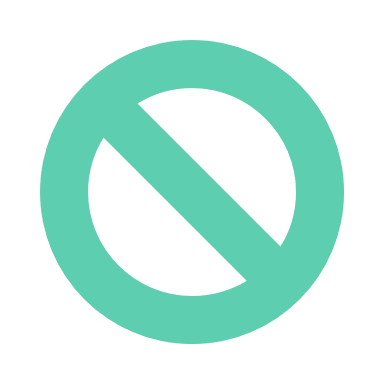 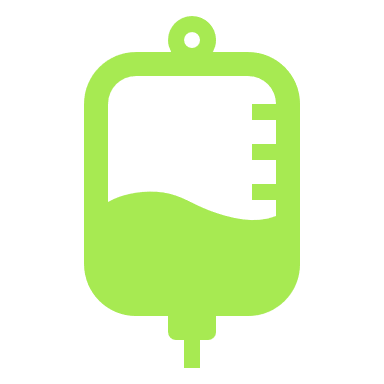 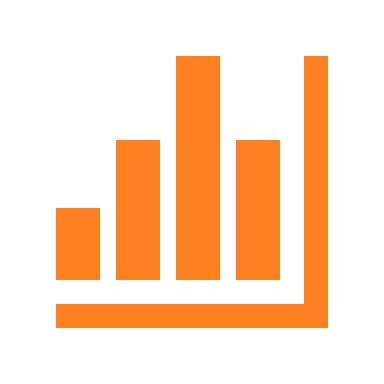 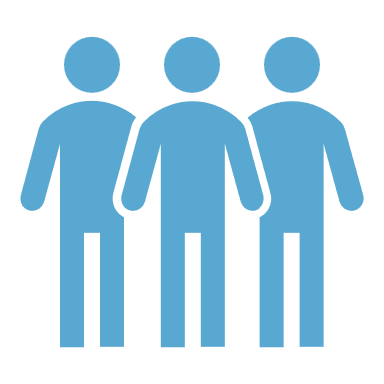 Devlin JW, et al. Crit Care Med. 2018 Sep;46(9):e825-e873.
Reade et al. JAMA. 2016 Apr 12;315(14):1460-8.
[Speaker Notes: Also the guidelines recommended using dexmedetomidine in agitated patients prior to extubation 
This recommendation is based on a small RCT trial that showed an increase in median ventilator-free hours in the dexmedetomidine group  compared to placebo.]
After the 2018 PAIDS Guidelines
SPICE III Trial 2021
Multicenter RCT
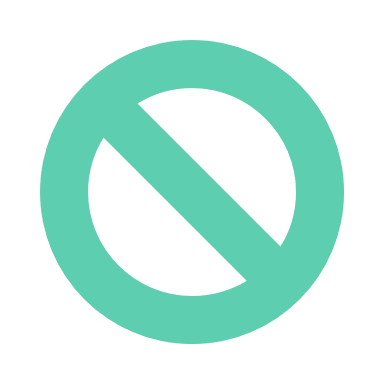 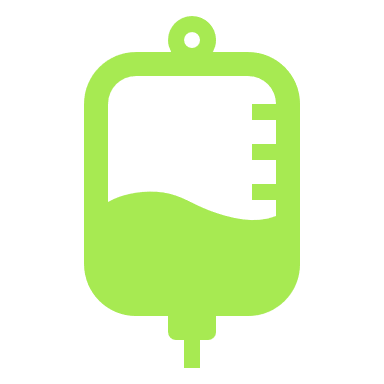 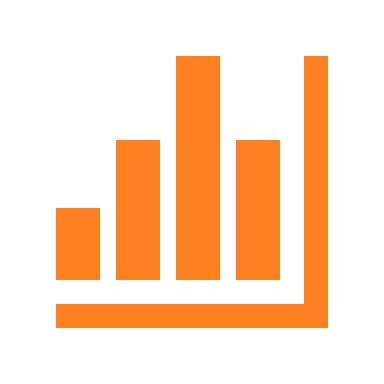 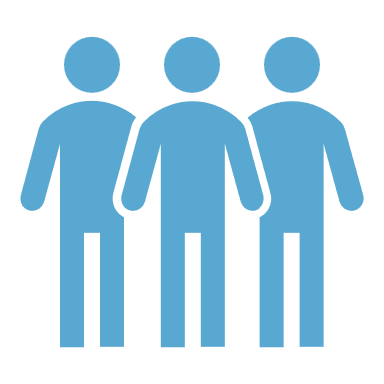 Shehabi Y, et al. Intensive Care Med. 2021 Apr;47(4):455-466
[Speaker Notes: After 2018 guidelines, the published SPICE 3 study aimed to investigate the effect of Dexmedetomidine as a primary sole agent in mechanically ventilated ICU patients on 90 days mortality. The study concluded that Dexmedetomidine was insufficient alone as the primary agent to achieve clinically desired target sedation levels and was associated with more reported adverse events than usual care.]
In Summary
Thank you
[Speaker Notes: In summary, padis guidelines recommend using analgosedation, light sedation strategy with daily sedation interruption or nursing driven sedation protocol, using dexmedetomidine or propofol to achieve light sedation, and using dexmedetomidine for delirium where agitation is precluding weaning/extubation]